Evaluation & Classification and Treatment 
of 
Thoracolumbar Spine Injuries
Youmans Chap. 309
The  thoracolumbar  junction  (T10-L2)  is  a  biomechanical  transition  zone  prone  to  injury  because  of  an  inherent  susceptibility  to the  kinetic  energy  transfer  from  the  stiff,  rostral  thoracic  spine to  the  relatively  more  flexible,  caudal  lumbar  spine.
The  most common  mechanisms  of  injury  are  those  of  a  high-velocity pattern;  these  include  motor  vehicle  collisions,  falls,  occupational injuries,  and  wartime-related  injuries.
High-velocity  bony  injuries  carry  an  additional  25%  risk  for  accompanying  spinal  cord injury  (SCI)  and  30%  risk  for  intra-abdominal  injury.
Most thoracolumbar fractures are burst fractures.
The most common pathologies at the thoracolumbar junction are anterior and middle column


Posterior Ligamentous Complex include 
Supraspinous ligament. 
Interspinous ligament.
Ligamentum flavum.
Ventral facet joint capsules.
ANATOMY
Transitional  zones  of  the  spine,  owing  to  a  high  degree  of  flexibility,  are  prone  to  injury.  
The thoracic  spine  is  rigid,  resisting  translational  forces  from  the stability  provided  by  
Coronally  aligned  facets.
The  rib  cage.  
Coronal  facet  alignment  adds further  stability  to  the  thoracic  spine  because  it  limits  flexion, extension,  translational,  and  rotational  forces.

At  the transitional  point  for  the  thoracic  spine  (T11  and  T12),  the  ribs do  not  articulate  with  the  sternum (they  articulate  with their  contralateral  rib  by  a  more  mobile  fibrocartilaginous  tissue, distinguishing  them  as  “floating”  ribs). 

At  the  level  of  T11,  the coronally  aligned  facets  begin  to  orient  more  sagittally,  which becomes  the  predominant  facet  orientation  of  the  superior  and inferior  articular  surfaces,  forming  the  joint  spaces  of  the  lumbar spine.
Initial  Clinical  Evaluation  and  Secondary  Survey
Motor  and  sensory  examination  to  localize  the  level of  SCI.
Palpation  of  the spine  for  spinal  deformity  and  to  determine  any  spinal  tenderness.
Rectal examination  to  assess  for  tone,  volition,  and  sensation.

Imaging 
CT
MRI ( T2, STIR ) to evaluate ligamentous injury.
Score (≥4 is suggestive of a need for posterior column restoration)
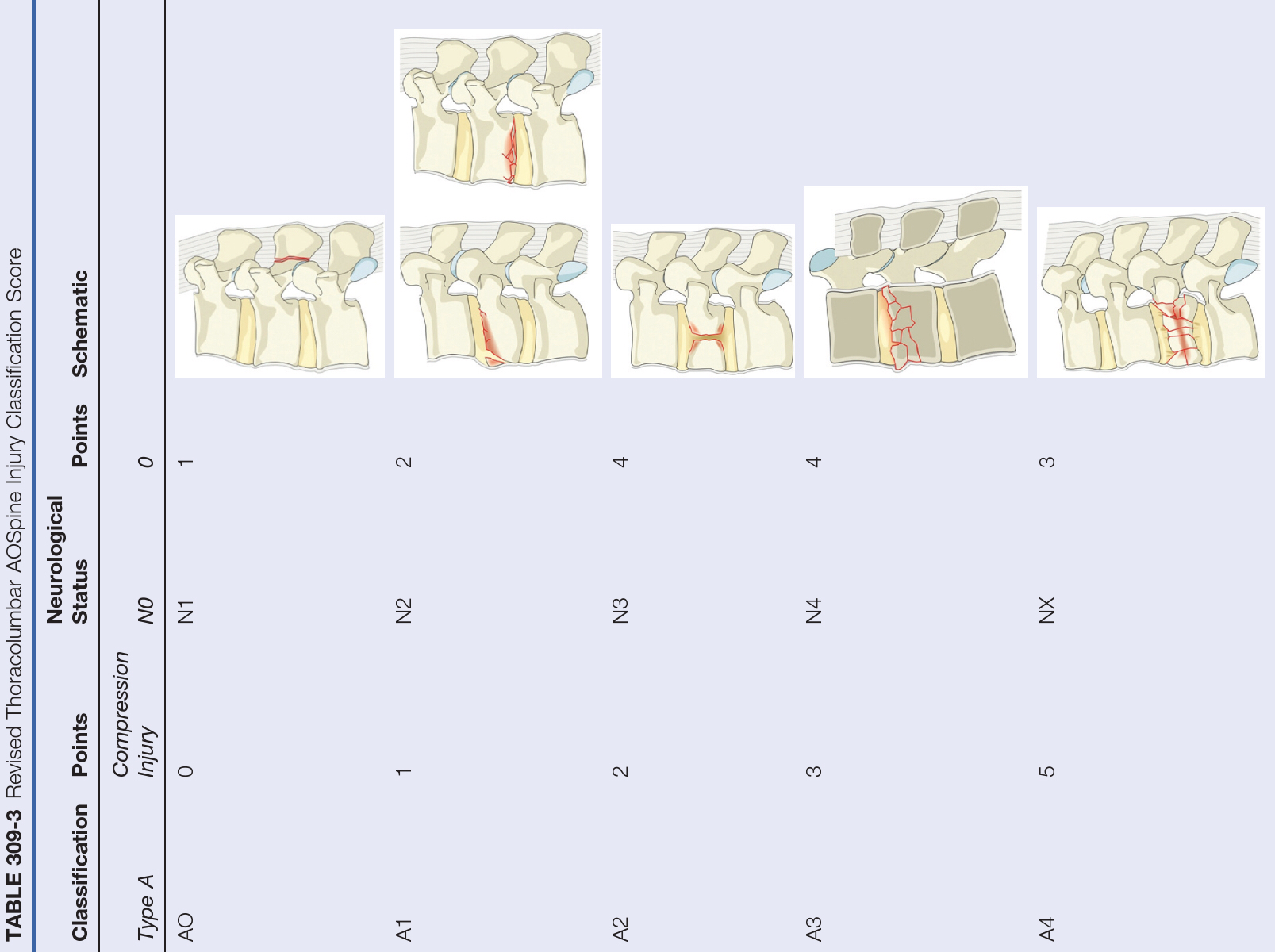 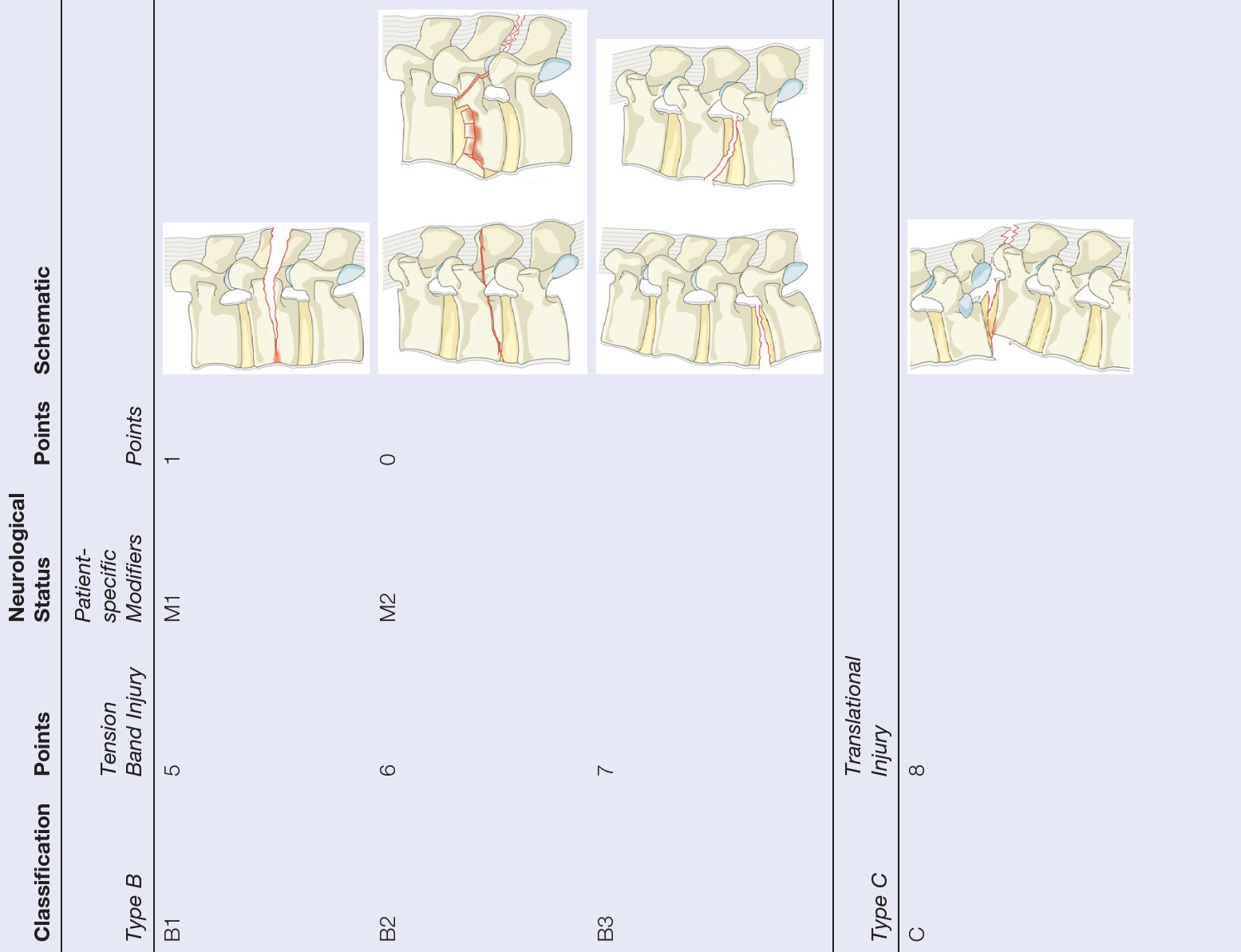 M1,  indeterminate  integrity  of  posterior  ligamentous  complex;  

M2,  patient-specific  morbidities  significantly  influence  treatment  decision-making;
Treatment
The standard treatment is posterior instrumentation and fusion, modern techniques allow for all three columns to be addressed by the posterior approach.

For specific pathology, such as retropulsed fragments into the canal
Anterior, retroperitoneal approach allows for the greatest ease of neural decompression.
Posterolateral approach in the ability to access all three columns, decompress retropulsed anterior pathology, and provide three-column stabilization through an anteriorly placed graft as well as a pedicle screw-rod construct.
INDICATIONS FOR POSTERIOR THORACIC AND LUMBAR INSTRUMENTATION
Unstable Fractures Requiring Surgical Stabilization
Posterior complex ligament injuries, rotational fractures, and certain types of burst fractures: some AO classification type B, type C, and some type A4 fractures.
Degenerative Disk Disease
Patients with longlasting low back pain without stenosis or spondylolisthesis with radiologic evidence of disk degeneration at one or two levels in whom the best medical management had failed.
Deformities
Spondylolisthesis with Lumbar Stenosis
Lumbar Stenosis Following Decompression (Without Spondylolisthesis)
Spinal Instability Due to Tumors or Infections